ГБОУ “С(К)ОШИГС”
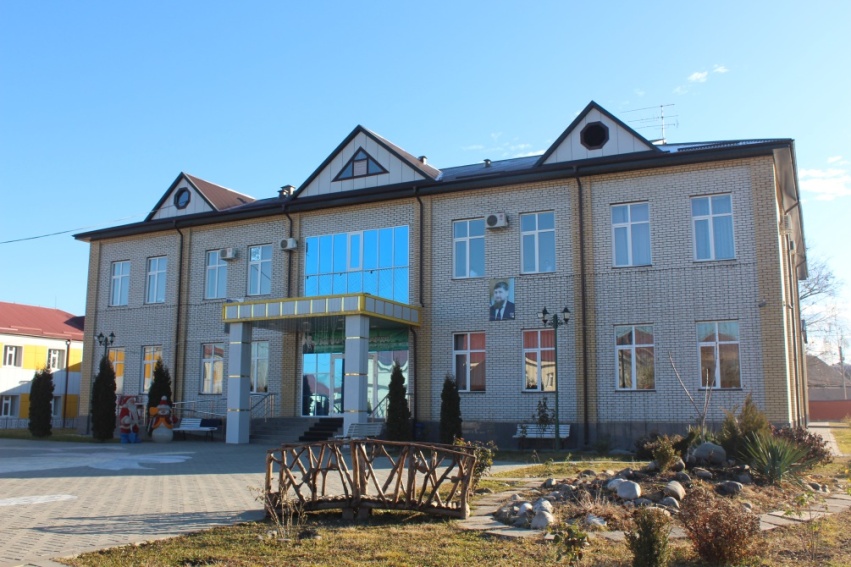 Школа-интернат для глухих и слабослышащих основана в 1928 году
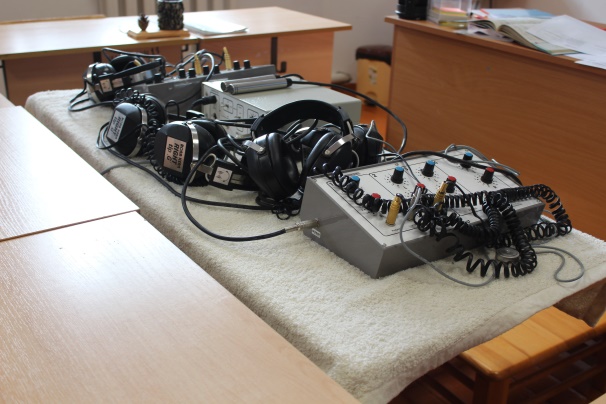 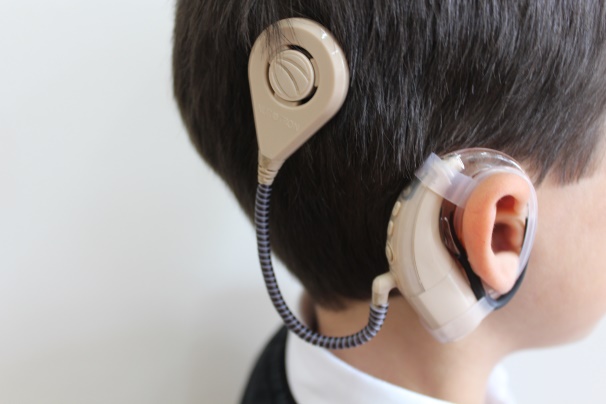 Проект для детей с нарушением слуха «Мы вместе» 
Применение современных технологий, направленных на реабилитацию и абилитацию детей с ОВЗ.
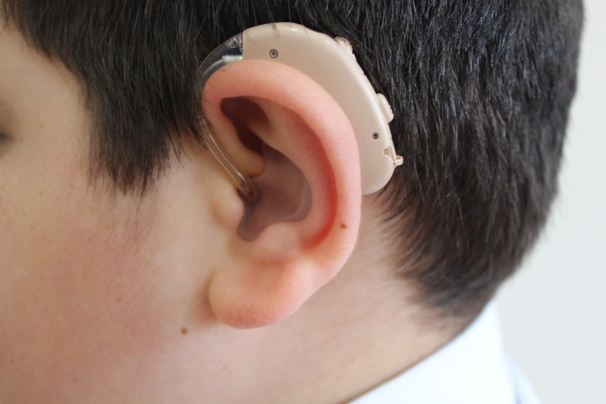 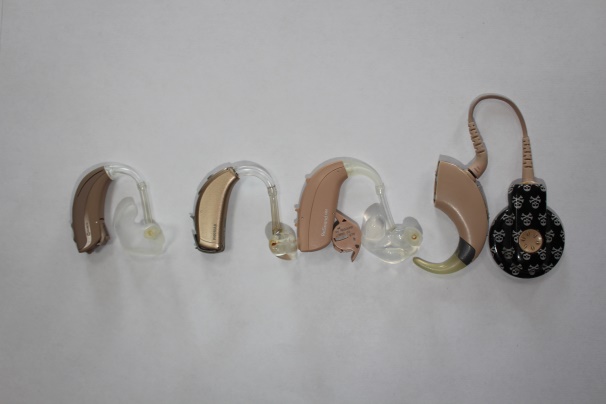 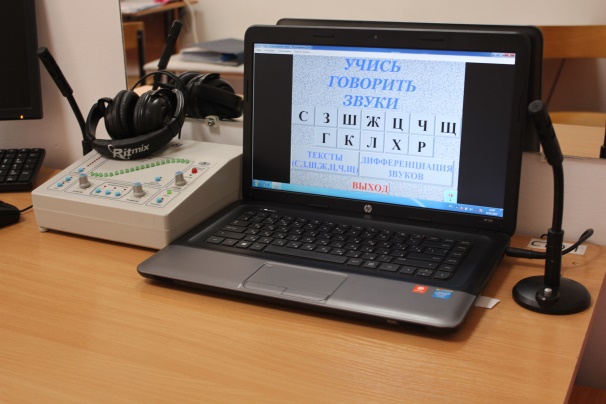 Индивидуальная и групповая  работа, направленная на формирование  речевого слуха и произносительной стороны устной  речи с использованием звукоусиливающей аппаратуры индивидуального и коллективного использования.
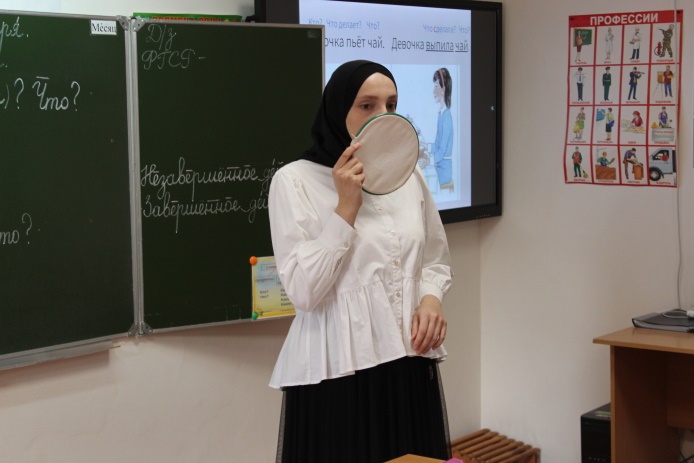 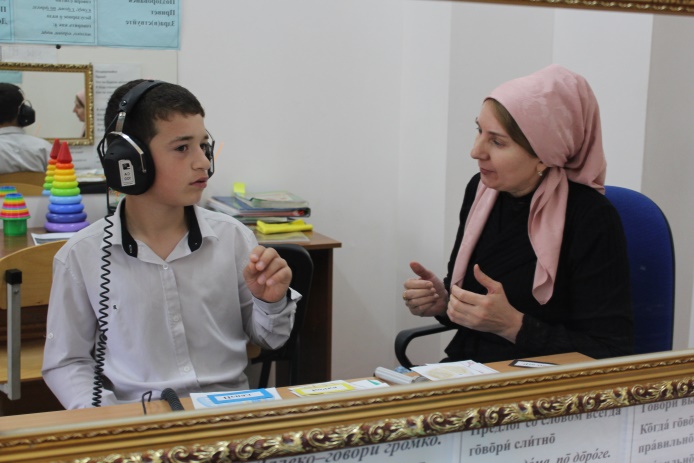 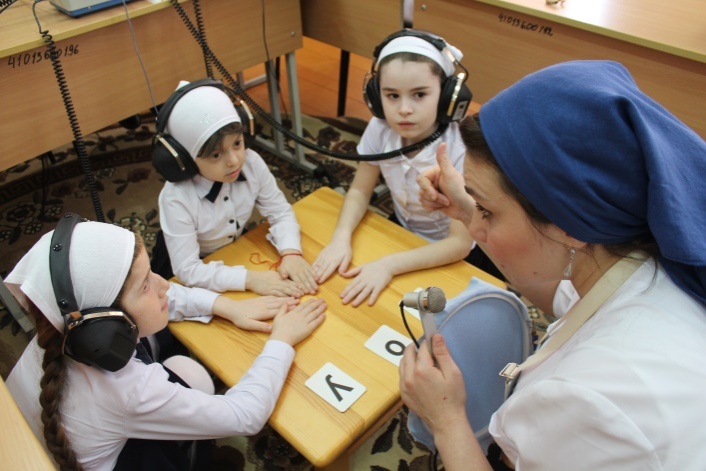 Использование современных технологий реабилитации для детей с нарушением слуха позволяет устранять грубые дефекты произношения.
Групповые  и индивидуальные  занятия с психологом , направленные на  снятие психоэмоционального напряжения.
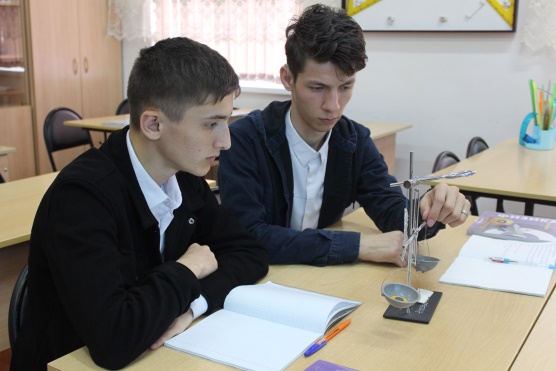 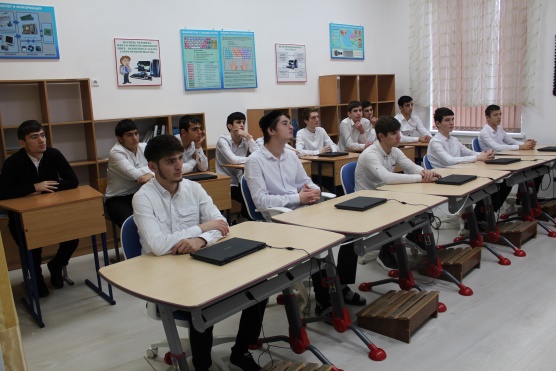 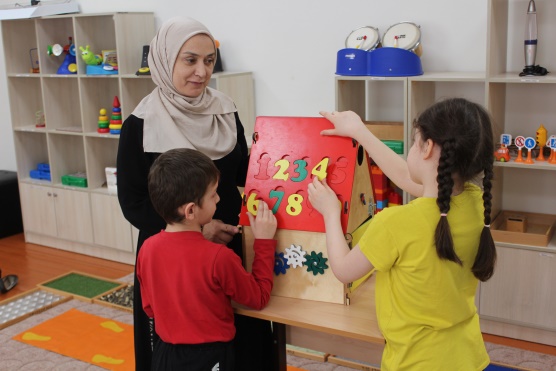 Формирование у подростков стойкой мотивации, направленной на осмысленный подход к обучению.
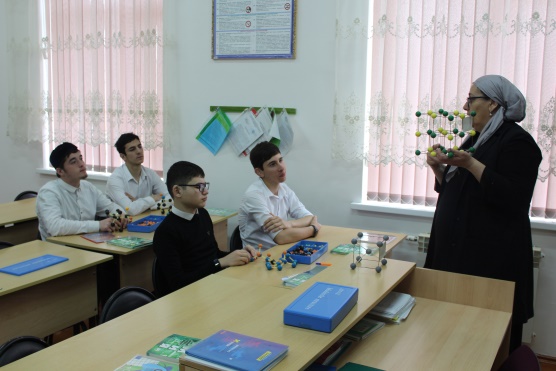 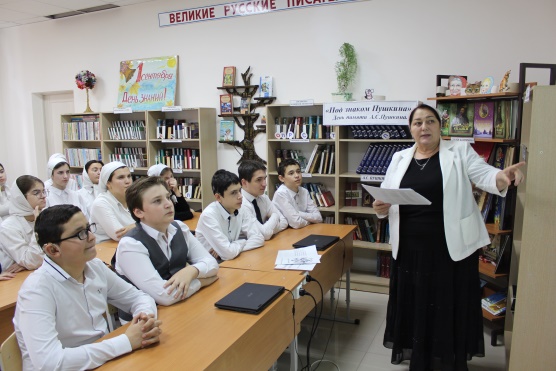 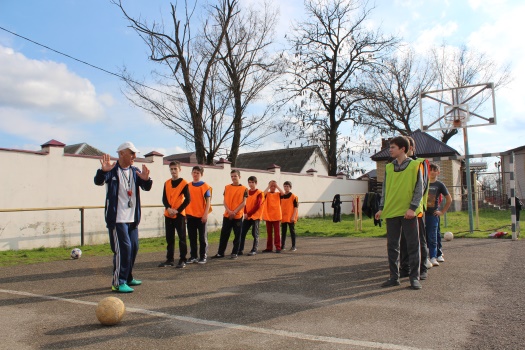 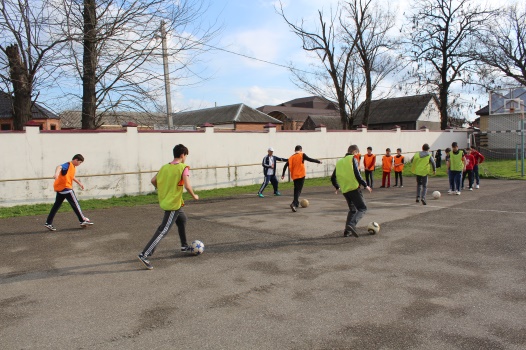 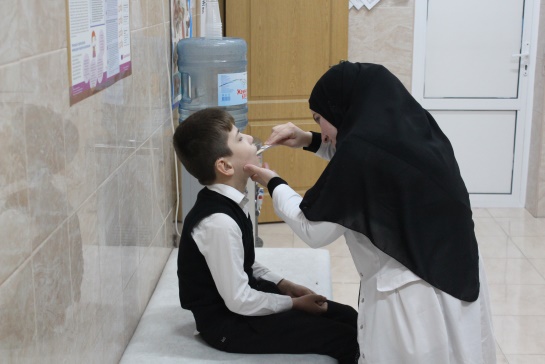 Мероприятия, проводимые в рамках спортивно - оздоровительной формы: «Спортивные праздники  и мероприятия»
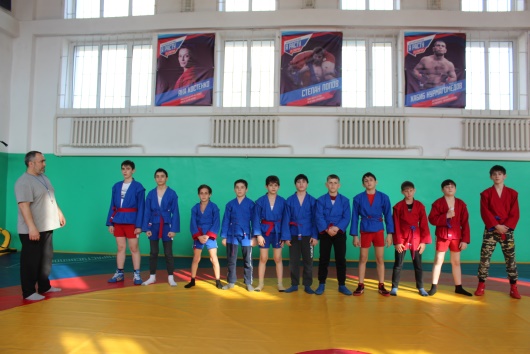 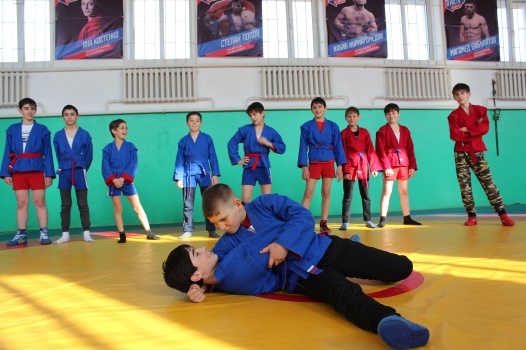 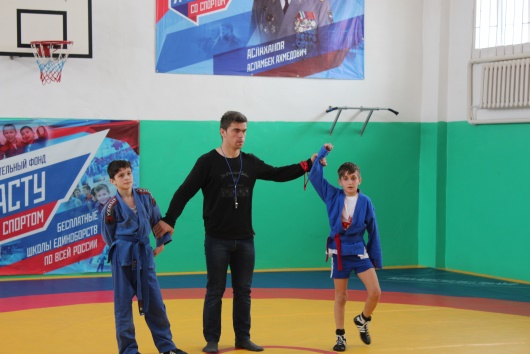 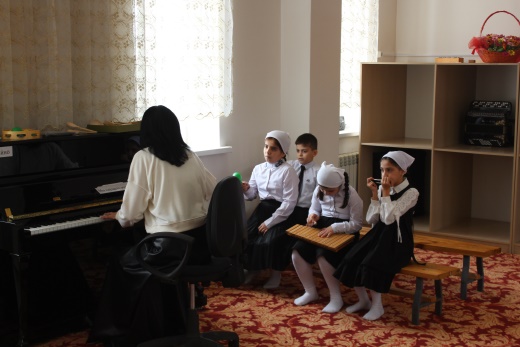 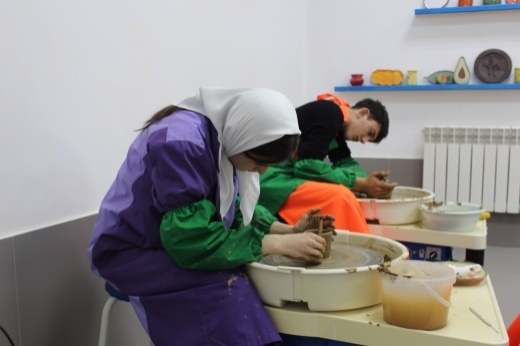 Условия успешной самореализации, расширение знаний о многообразии мира профессии, способствует социализации детей с ОВЗ
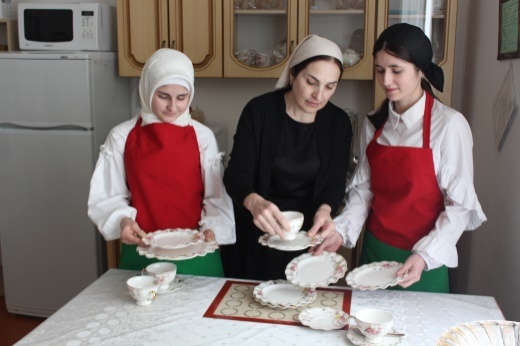 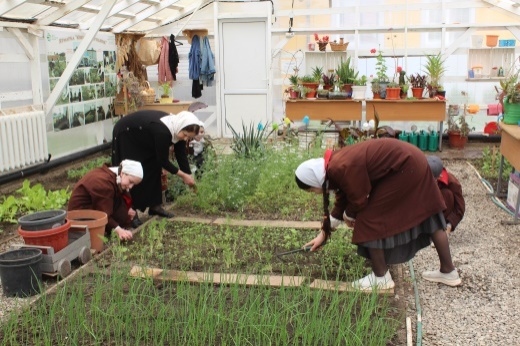 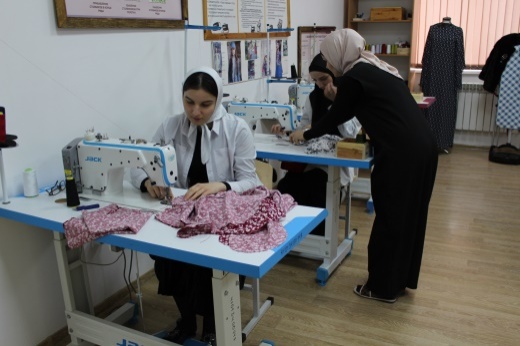 Трудовое воспитание и приобщение детей с ОВЗ к культурным ценностям является одной из главных основ социальной адаптации детей с ОВЗ. Это способствует формированию нравственных качеств, образов поведения, психологических установок, социальных норм и ценностей , позволяющих детям с ОВЗ успешно функционировать в обществе.
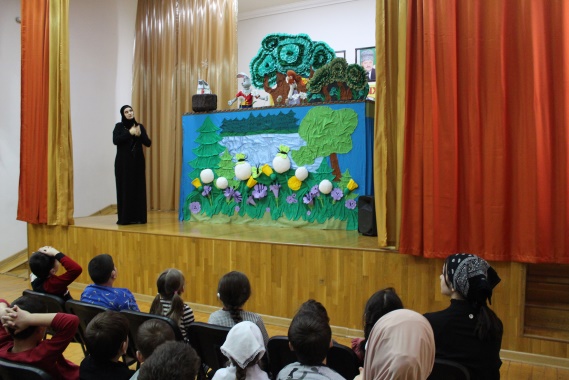 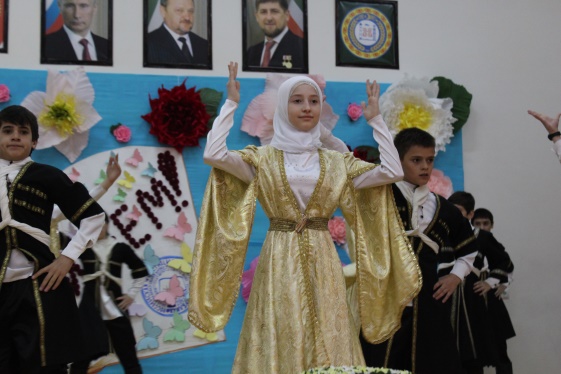 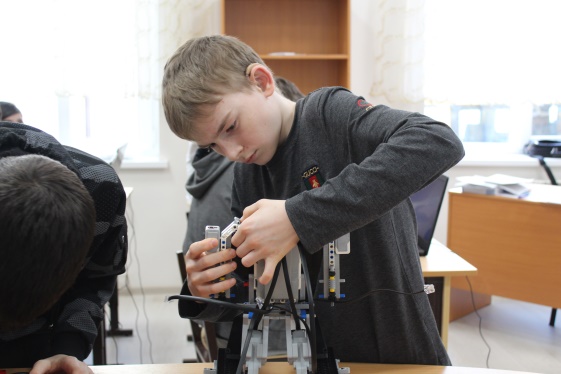 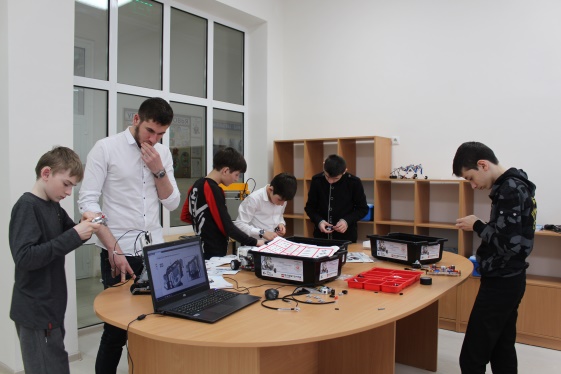 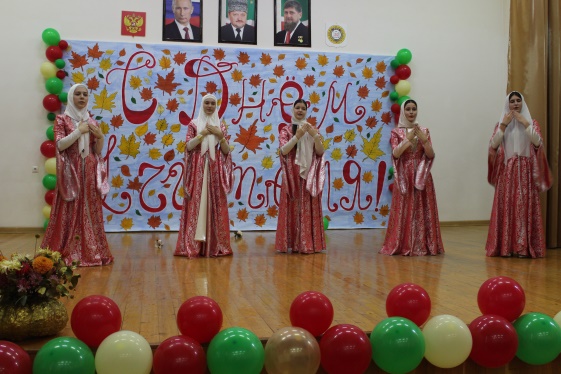 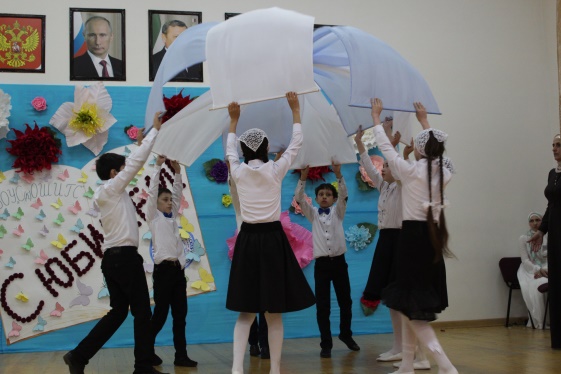 СПАСИБО ЗА ВНИМАНИЕ